Simulation Updates
Jin Huang
Los Alamos National Lab
Simulation setup with hexagon calorimeter modules
Jin Huang <jinhuang@jlab.org>
EC group Internal Communication
2
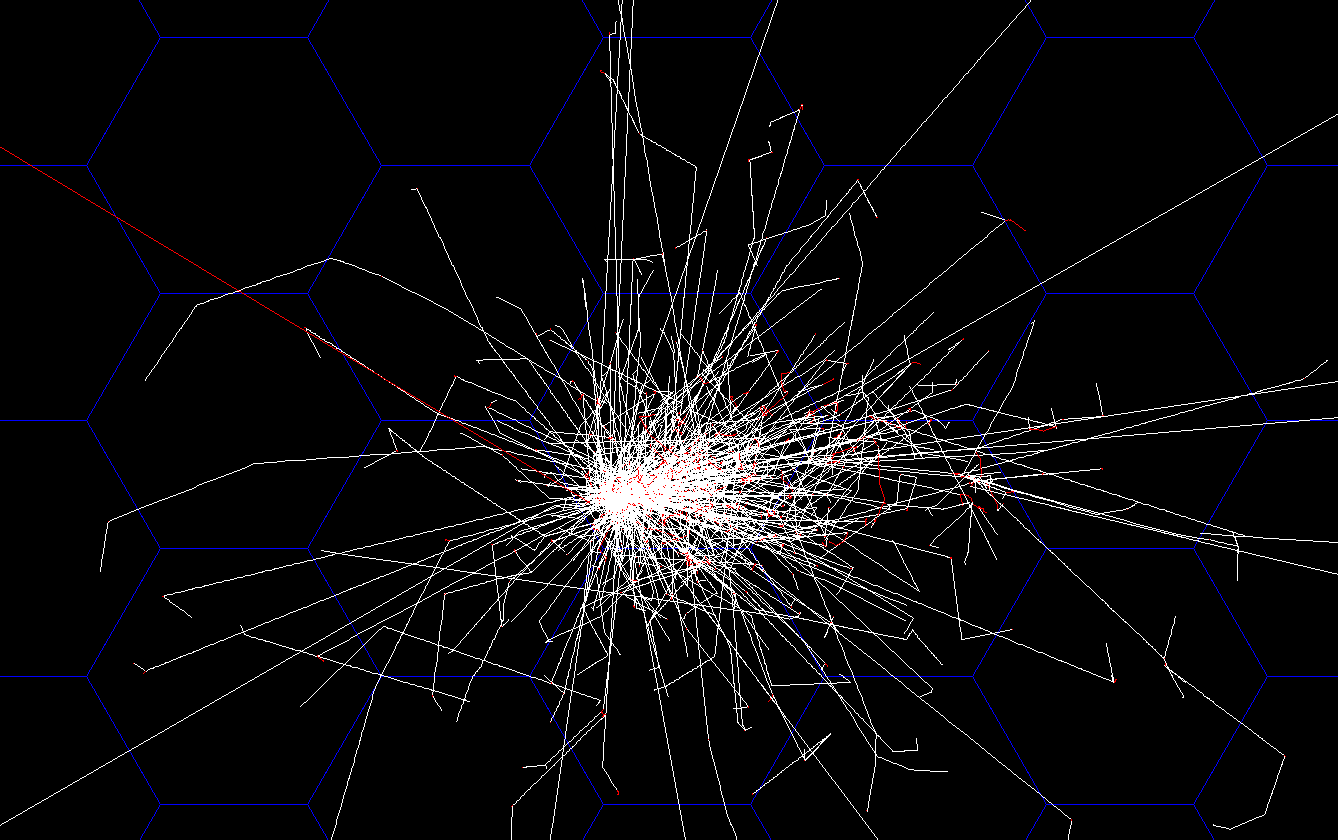 Hexagon Calorimeter Simulation
Side size = 6.25 cm, default layering
3GeV electron shower 
On hexagon calorimeter grid
Orthographic projection along z axis
3
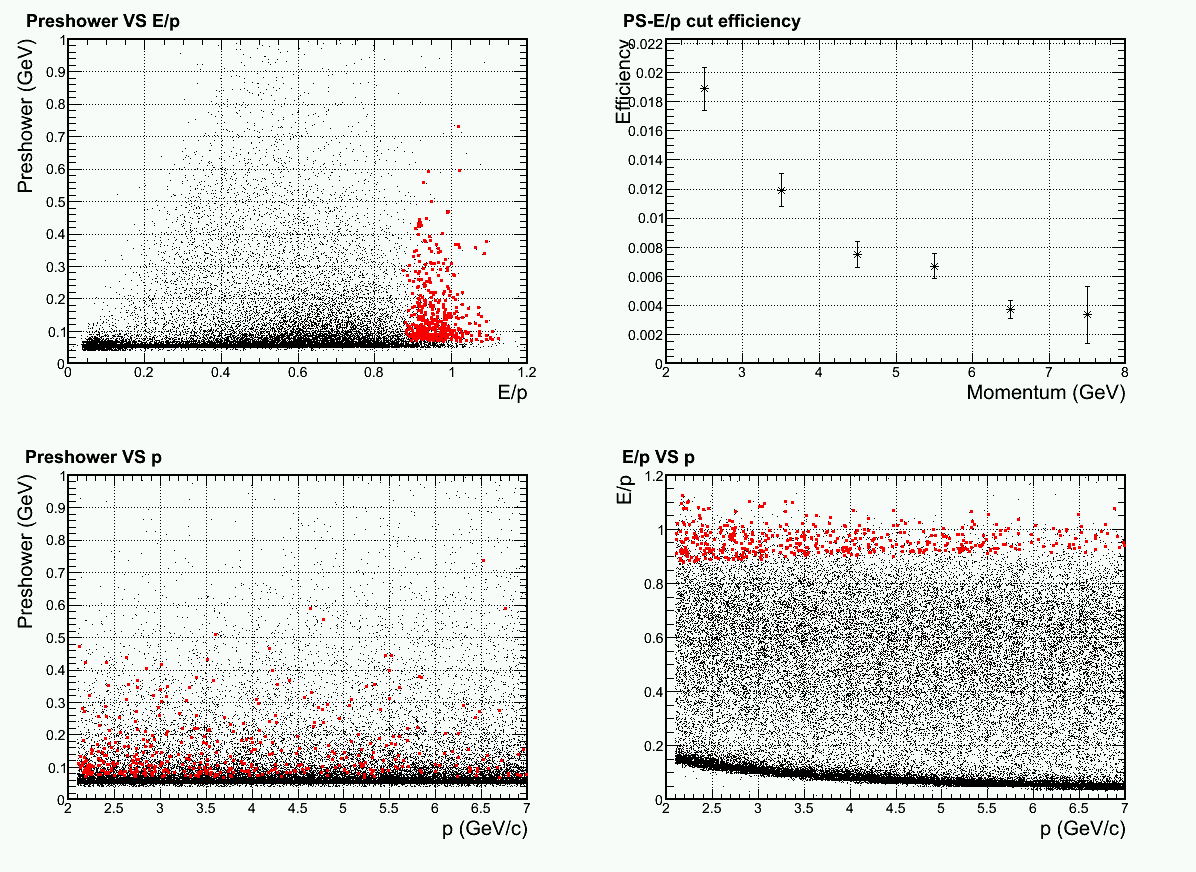 From last meeting: 
square module 3x3 clustering
94% efficiency
All rejection/efficiency reviewed with hexagon-shape calorimeter modules
No background yet assumed at this step
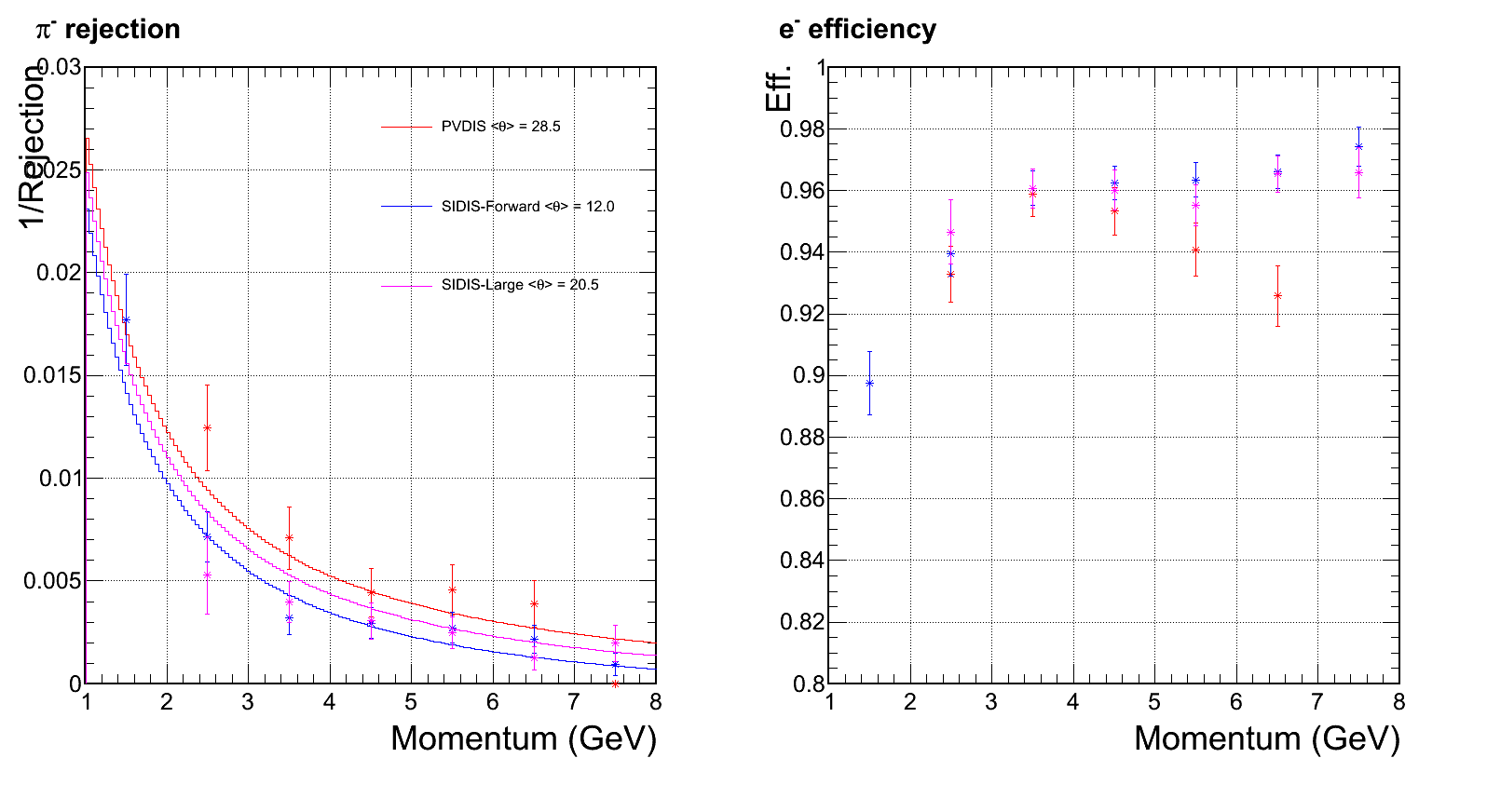 Expect go high w/ higher stat.
Preshower ID power drop significantly at this bin
Jin Huang <jinhuang@jlab.org>
EC group Internal Communication
4
Back up 1/2 for previous slides
All events
 Accepted events w/ 3D cut
Electron eff. for SIDIS large angle calorimeter
Jin Huang <jinhuang@jlab.org>
EC group Internal Communication
5
Back up 2/2 for previous slides
All events
 Accepted events w/ 3D cut
Pion eff. for SIDIS large angle calorimeter
Jin Huang <jinhuang@jlab.org>
EC group Internal Communication
6
Review of Background Simulation
Jin Huang <jinhuang@jlab.org>
EC group Internal Communication
7
Calorimeter background simulation
Simulate background at front surface of calorimeter (Zhiwen)
Simulate calorimeter response to a wide range of background particle
Combine above two sum over all contributions (EM, DIS, pi0, pi+,pi-) -> background distribution
Imbed into the signal simulation (high energy e, pi), assuming a 50ns coincidental window
Jin Huang <jinhuang@jlab.org>
EC group Internal Communication
8
Radiation dose prediction remain stable
Dose is not a problem for SIDIS configuration
Still missing final PVDIS radiation dose, need final baffle w/o direct line of sight!
SIDIS – He3– Large Angle Calorimeter
SIDIS – He3– Forward Calorimeter
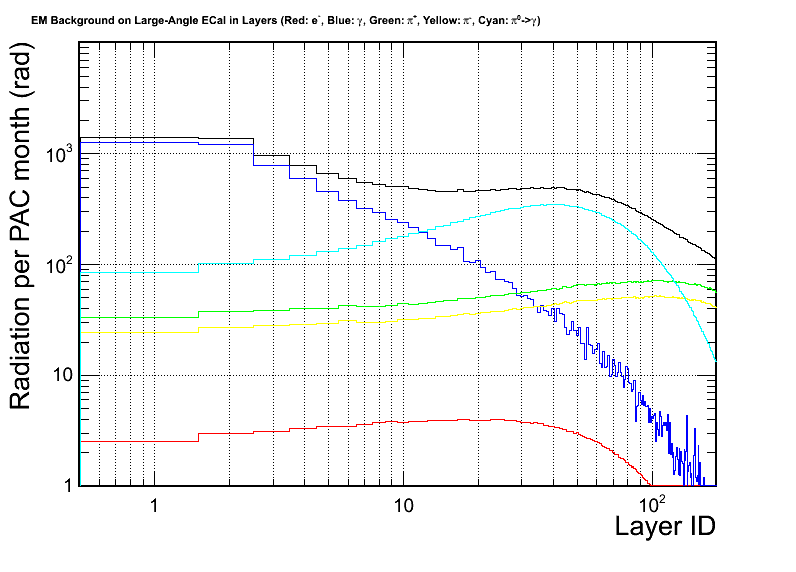 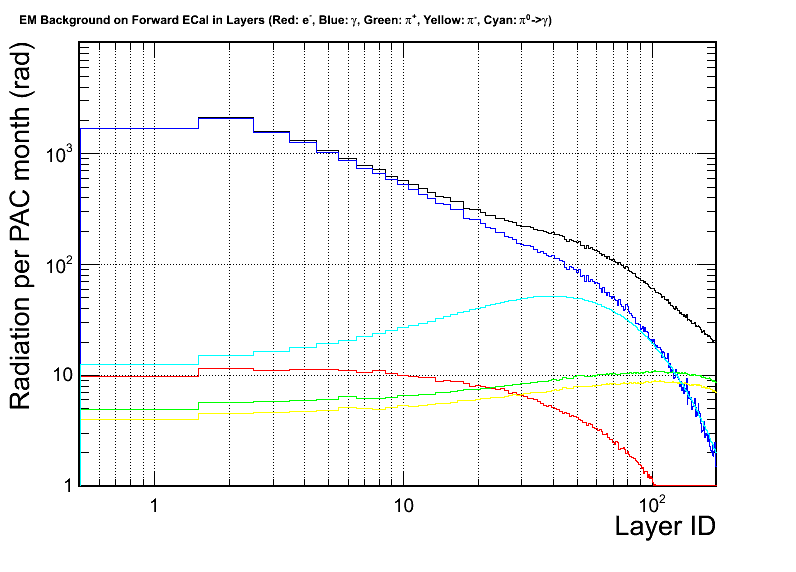 Jin Huang <jinhuang@jlab.org>
EC group Internal Communication
9
Geant4 Simulating scintillator before preshower
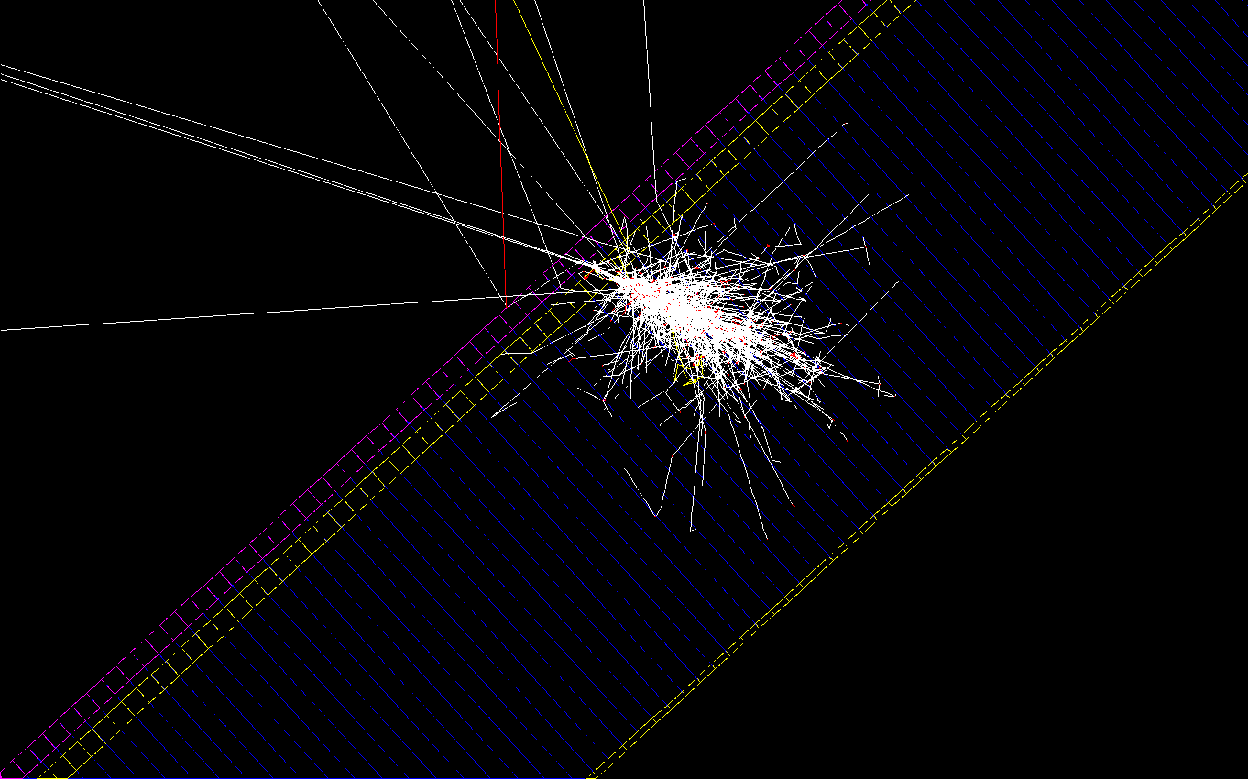 γ
Lots of back scattering!
Scintillator
Thickness = 5 mm
Preshower Pb
Preshower Scint
Jin Huang <jinhuang@jlab.org>
EC group Internal Communication
10
Main concern is back ground rate in open geometry
Dominated by low energy electrons
Source of low energy electrons
20% from end cap of heavy gas Cerenkov, other from more upstream
Have to be placed before MPRC, which have lots of material for conversion!
Rate: if 120 segment take 2MeV MIP per segment
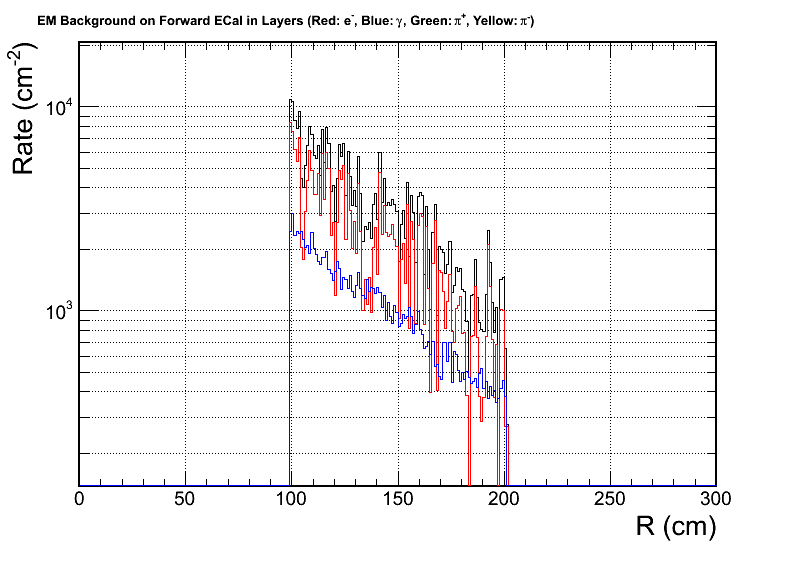 Jin Huang <jinhuang@jlab.org>
EC group Internal Communication
11
How signal looks like
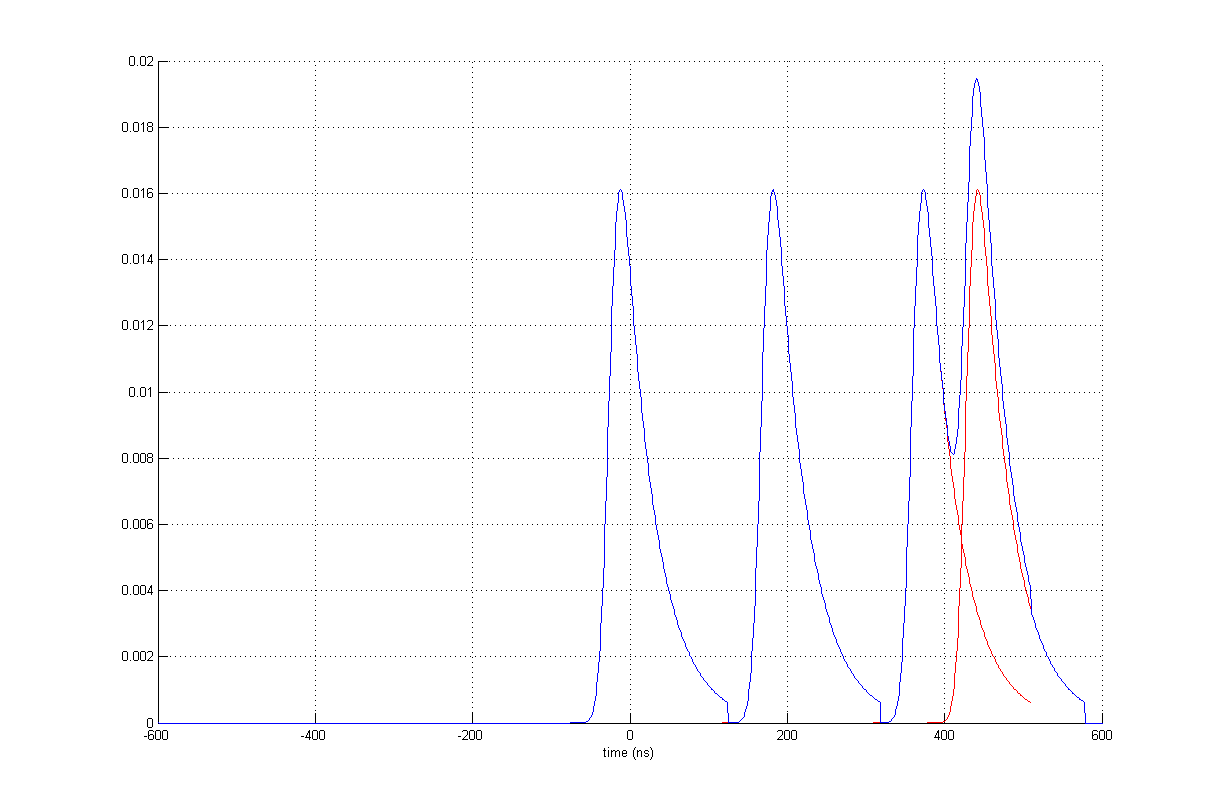 60 sectors
4 MHz MIP
30 sectors
8 MHz MIP
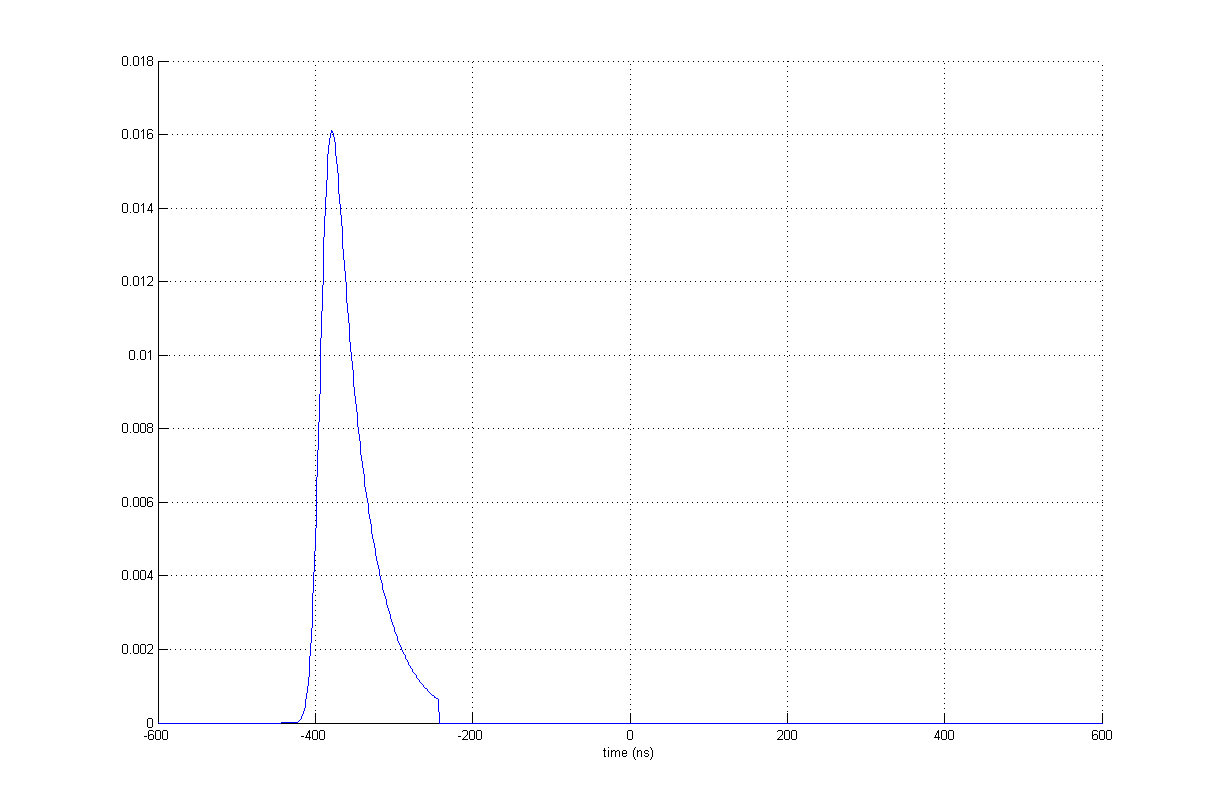 240 sectors
1 MHz MIP
Jin Huang <jinhuang@jlab.org>
EC group Internal Communication
12
Optimizing the segment
Lower energy photon (1-2 GeV) are dominant, which we have higher rejection
Trigger require 5:1 rejection. Satisfied with margin at a 120 segments
A 50ns coincidental window with calorimeter assumed. Expect improvement in FPGA level
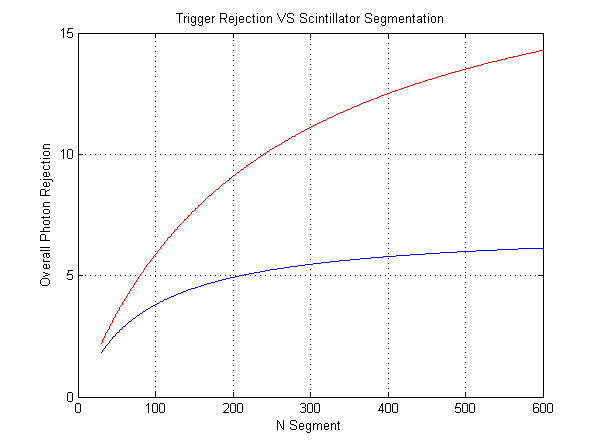 Low-E (1-2 GeV) 
 Full E range (1-7 GeV)
Jin Huang <jinhuang@jlab.org>
EC group Internal Communication
13
Backup - Simulated efficiency & rejection
Electron
 Pion
 Photon
Energy range: 1-7 GeV, flat phase space for SIDIS-forward
MIP peak
Efficiency
~1:7 γ-rej with cut below MIP peak
Cut on energy dep.
Jin Huang <jinhuang@jlab.org>
EC group Internal Communication
14
Backup - Simulated efficiency & rejection
Most photon focus on lower energy side (π0 decay)
And lower energy photon produce less back scattering
Therefore, do the study again with 1<Eγ<2 GeV
Electron
 Pion
 Photon
1<Eγ<2 GeV
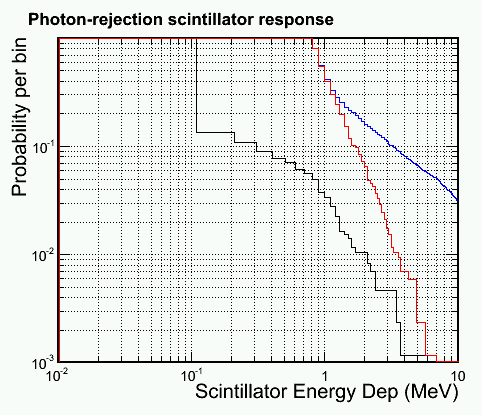 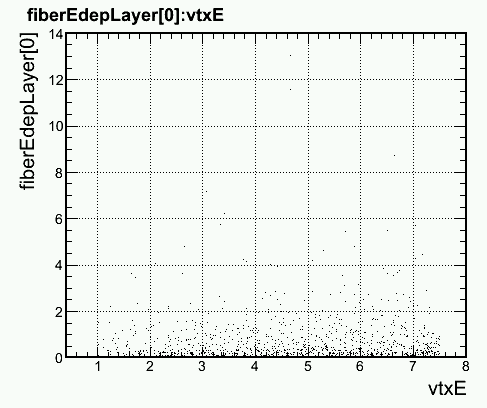 Efficiency
E dep for photons (MeV)
~1:20 γ-rej with cut below MIP peak
Eγ (GeV)
Cut on energy dep.
Jin Huang <jinhuang@jlab.org>
EC group Internal Communication
15
Full background simulationFor SIDIS Forward Calorimeter
Jin Huang <jinhuang@jlab.org>
EC group Internal Communication
16
SIDIS forward background
We have good “shielding” with 2X0 preshower, save us from 1GHz/cm2 photon background
Dominated background: low energy photon 1-100 MeV, which lead to 10kHz/cm2 MIP signal on preshower 
The background on shower is small
Used in this study:
Most inner side (highest rate)
100 cm2 segmented preshower
For outer radius, rate is 10x lower, cause segmentation can be used
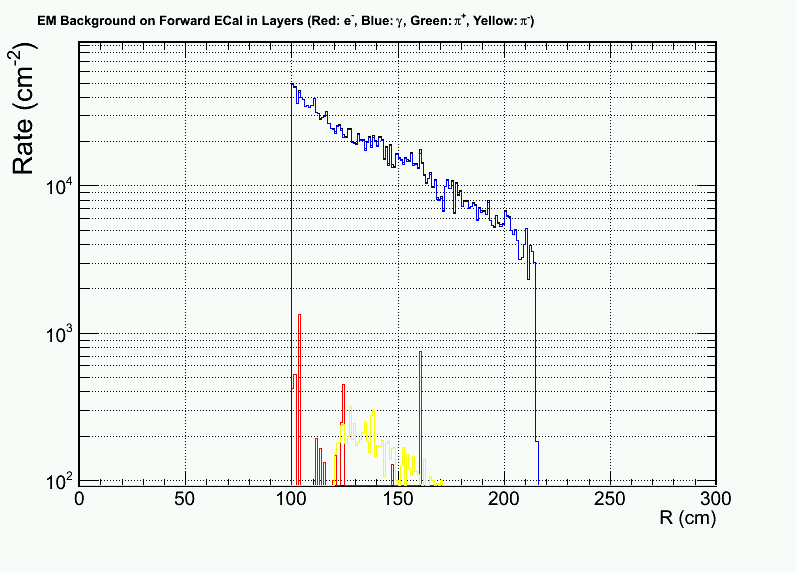 Jin Huang <jinhuang@jlab.org>
EC group Internal Communication
17
Compare background to signal
Jin Huang <jinhuang@jlab.org>
EC group Internal Communication
18
Offline: No change in eff., reduce rejection at low-p end
Rejection reduced due to preshower pile up
w/o background
 w/ realistic backgroun
Jin Huang <jinhuang@jlab.org>
EC group Internal Communication
19
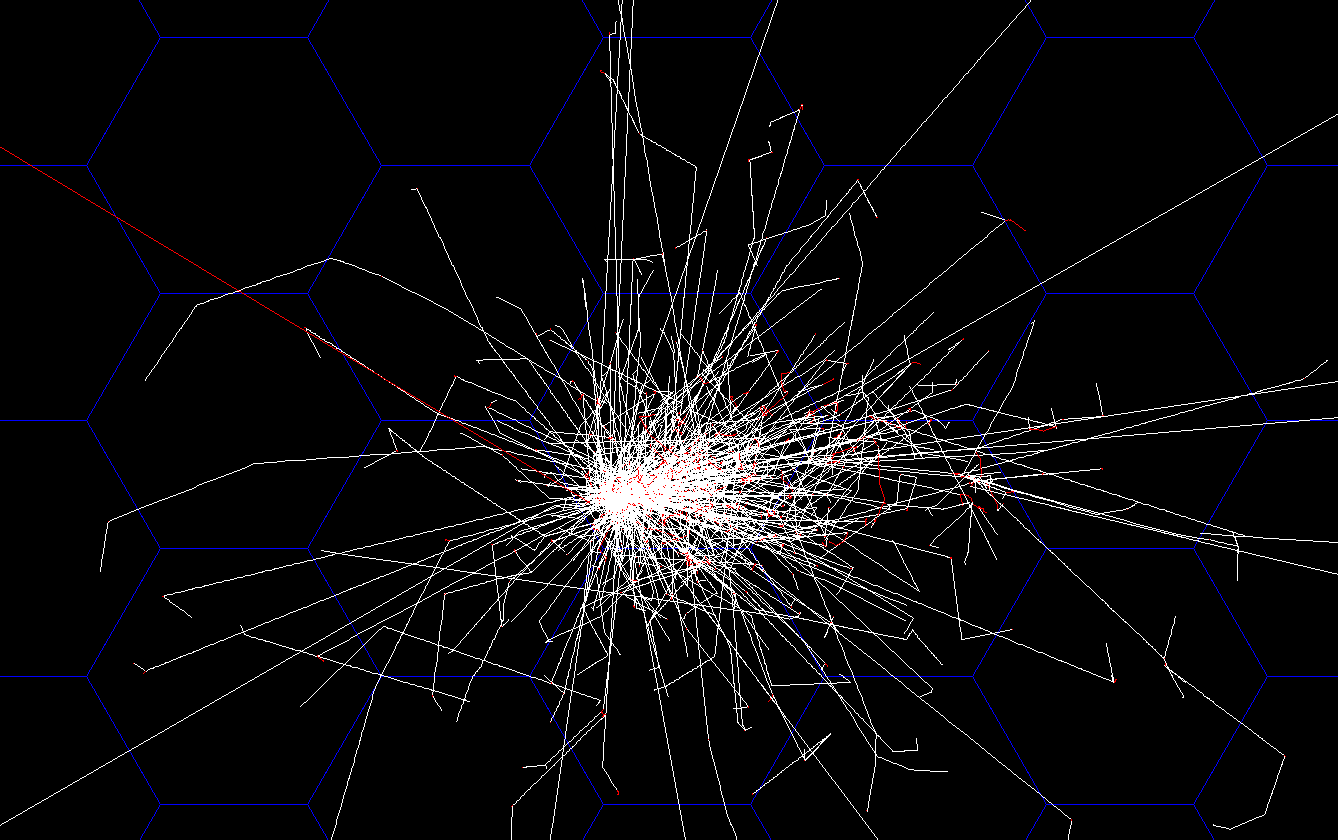 3GeV electron shower 
On hexagon calorimeter grid
Orthographic projection along z axis
Hexagon Calorimeter Trigger
Hexagon Provide nice shower area cuts – can be used in both online and 1st-order offline analysis
 clustering –  contains ~96% of shower energy 
 FPGA-based pattern trigger (HEX 1+6 trigger)
20
Online: Trigger with background
Hadronic shower which introduce a pion contamination, usually spread into larger area
A localized trigger, e.g. HEX1+6 trigger and significantly suppress the hadron response, while maintaining high eff. for electrons
Ratio of EM shower contained
 Ratio of Pion shower contained
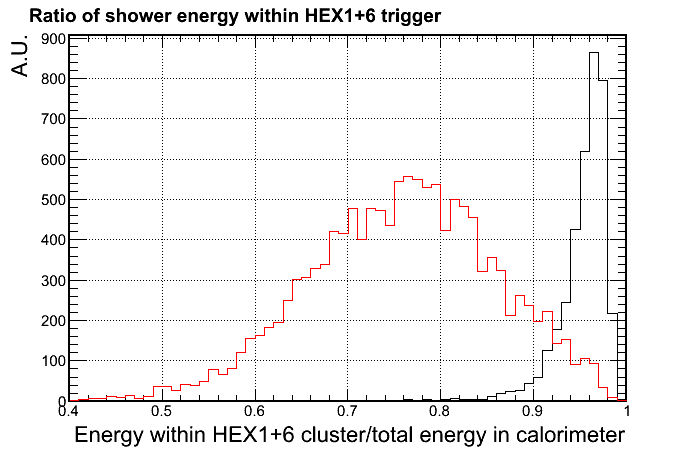 Jin Huang <jinhuang@jlab.org>
EC group Internal Communication
21
If only trigger on total EM energy
Do receive very high electron efficiency in simulation
However, for SoLID, wide momentum range is used. 
Therefore to accept lowest momentum electrons, the shower cut have to be low. 
the rejection for high momentum pion will be very limited
Simulated with full background . The pion response is shown below:
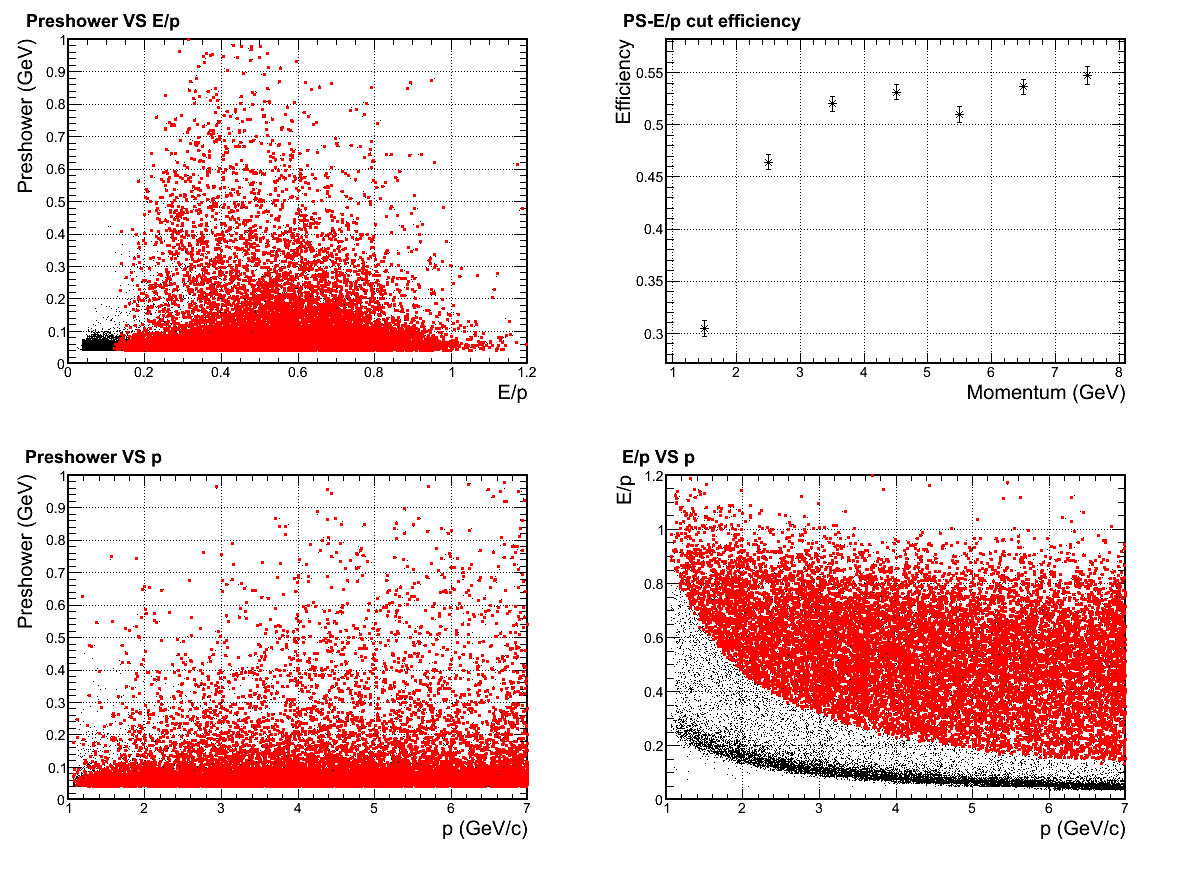 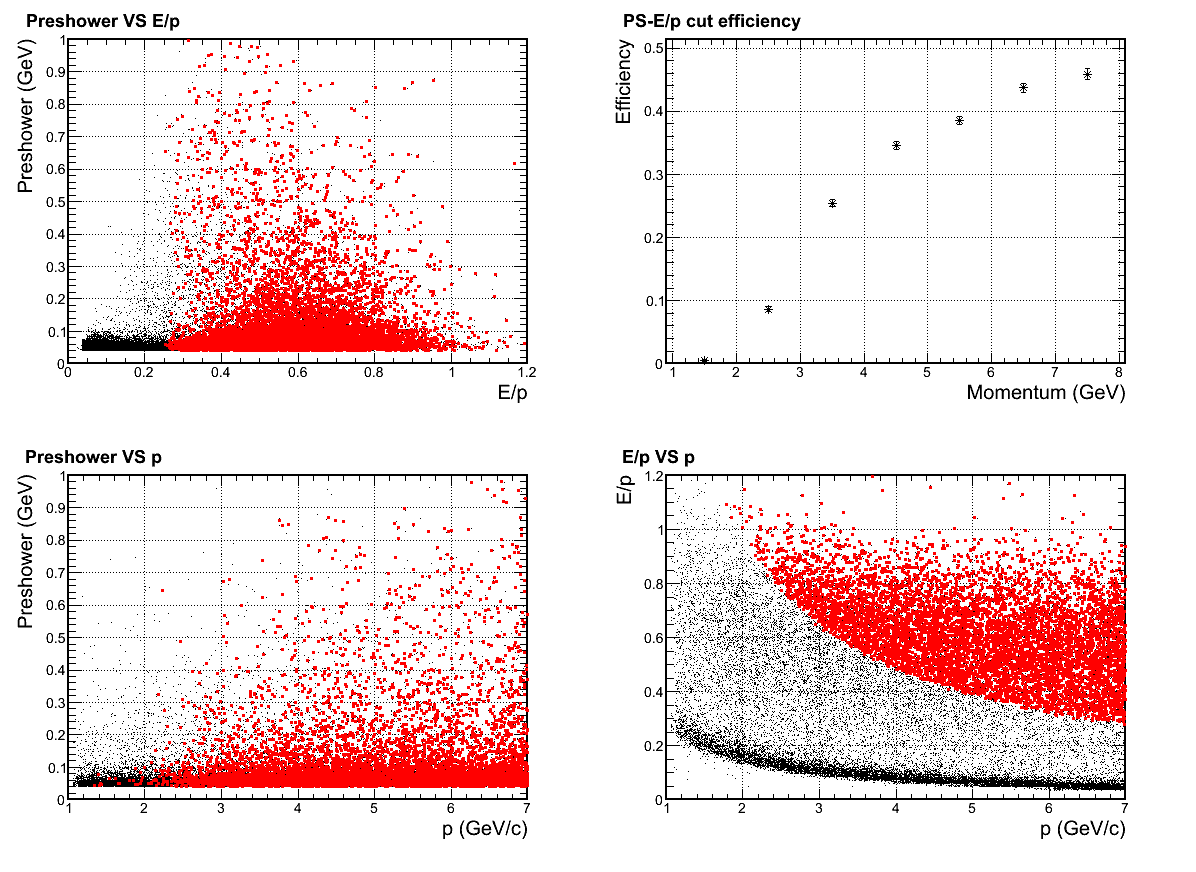 HEX1+6 Trigger 
> 1.95GeV
HEX1+6 Trigger
 > 0.95GeV
* Accepted 
* All
Jin Huang <jinhuang@jlab.org>
EC group Internal Communication
22
Pion trigger response 
* Accepted 
* All
Charged Particle (Pion) trigger efficiency
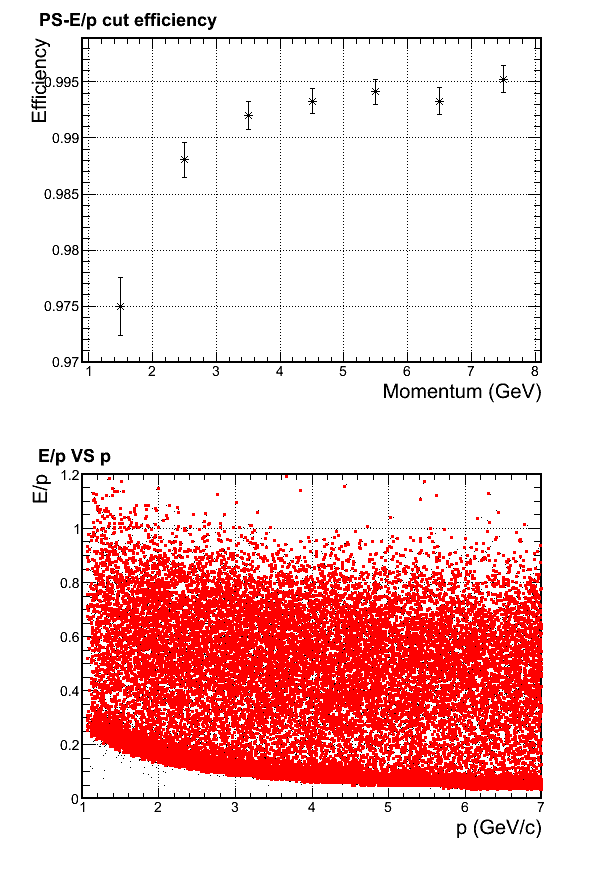 Full background simulation for pion efficiency shown on the right.
Trigger cut is HEX1+6 trigger raw signal is larger than 85% MIP (which is MIP – 2σ = 220MeV calibrated)
The background which pass this cut 
rate ~20Mhz
is dominated by photon. 
With an additional 1/5 suppression from scintillator, we get ~4MHz trigger rate, which fit in the DAQ limit (PR12-10-006)
Jin Huang <jinhuang@jlab.org>
EC group Internal Communication
23
Backup
Jin Huang <jinhuang@jlab.org>
EC group Internal Communication
24
Background simulation
Example: photon response
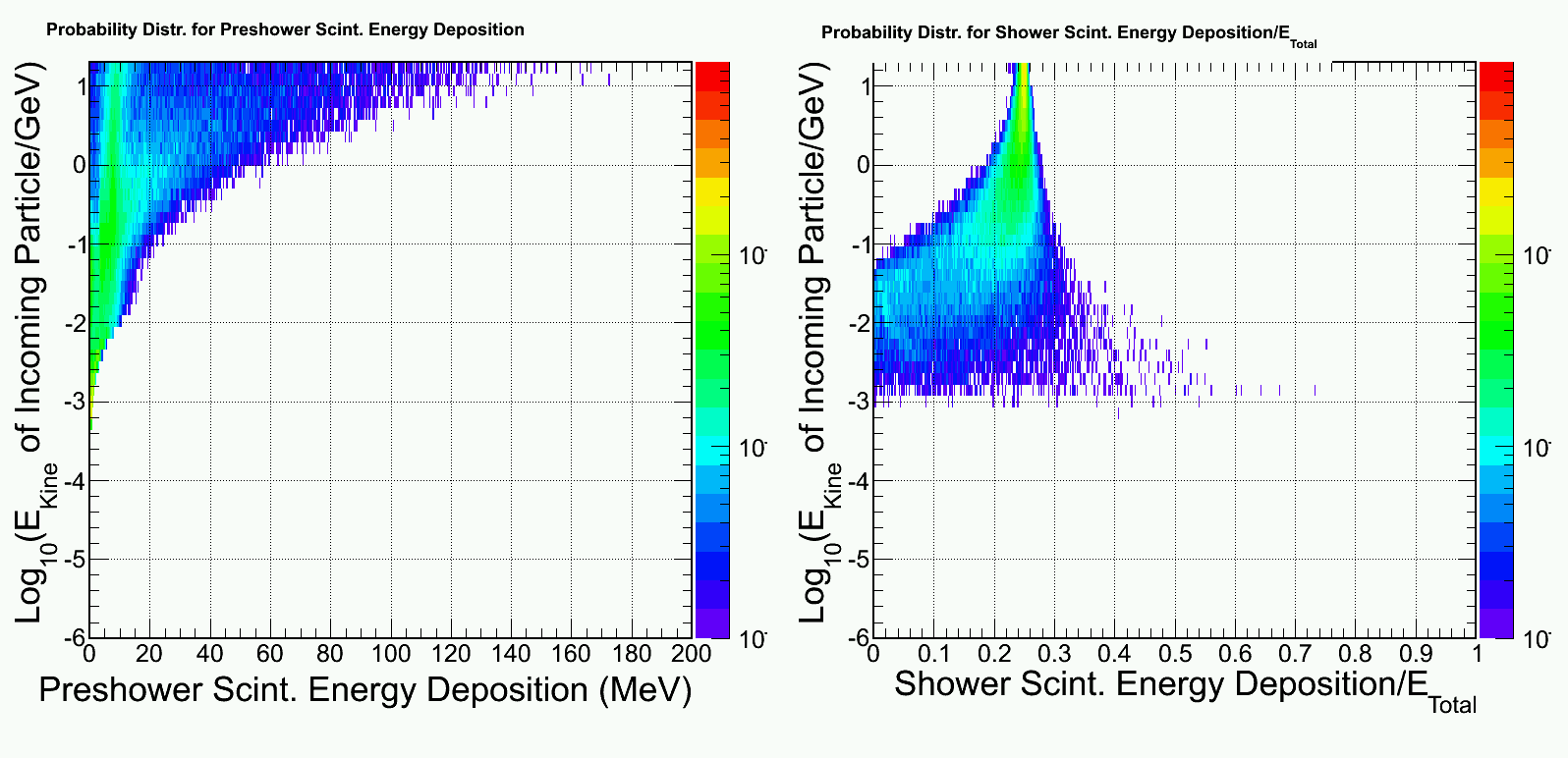 Simulate background at front surface of calorimeter (Zhiwen)
Simulate calorimeter response to a wide range of background particle
Combine above two sum over all contributions (EM, DIS, pi0, pi+,pi-) -> background distribution
Imbed into the signal simulation (high energy e, pi), assuming a 50ns coincidental window
background for pi- + e-
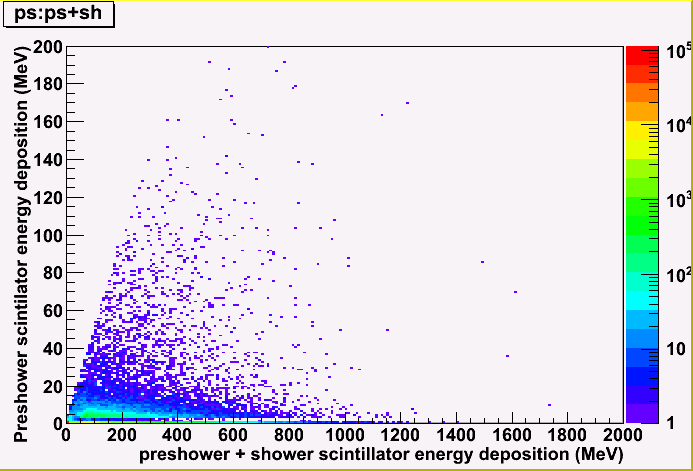 Jin Huang <jinhuang@jlab.org>
EC group Internal Communication
25
For PVDIS , MIP rate distributionDominated by pion and electrons
Jin Huang <jinhuang@jlab.org>
EC group Internal Communication
26
The result is still under check
Simulated 1+6 shower cluster + (10cm)2 preshower for pion + electron bgd (do we still have direct photon sight on baffle?)
It did lead to significant change in pion rejection due to pile ups
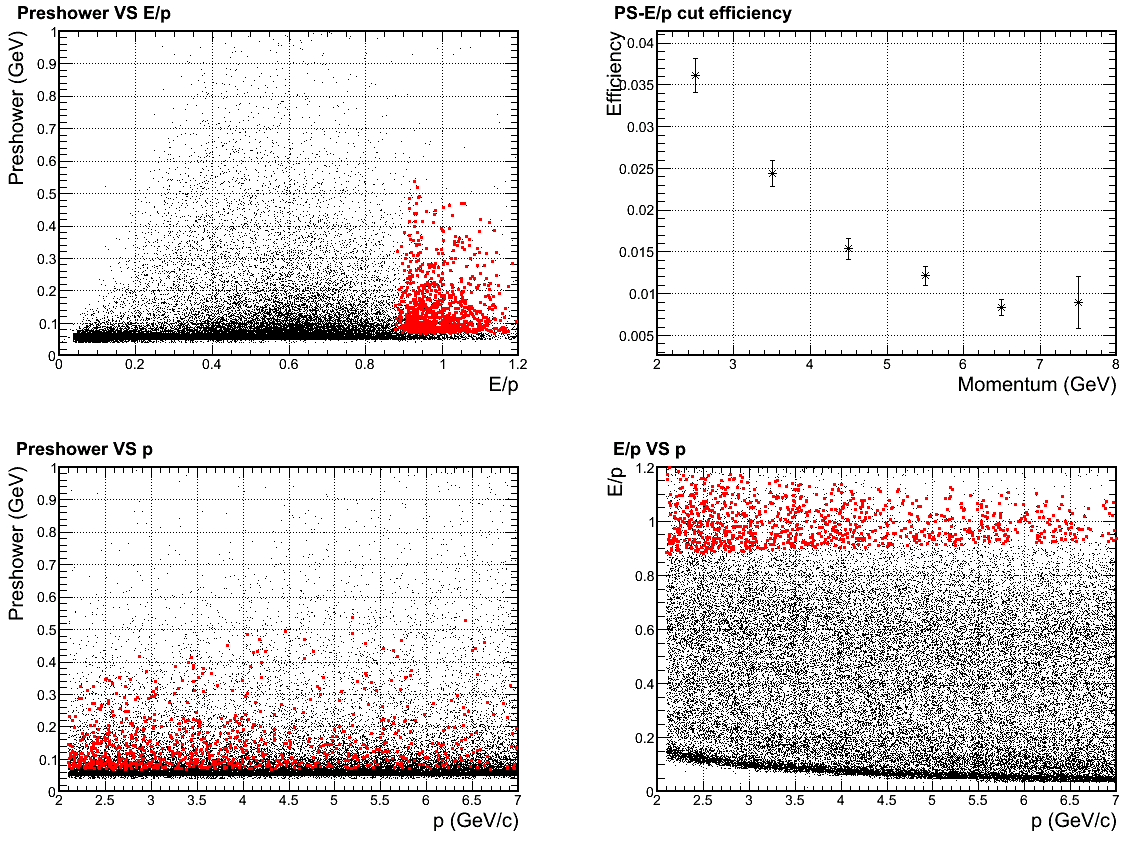 Jin Huang <jinhuang@jlab.org>
EC group Internal Communication
27